Retail in 2020
By John Dornoff
City of Waterloo, Iowa
The retail apocalypse and the future of retail
Was it really because of Amazon?
What are we going to discuss today? 

Early History of Retail 

From  late 1880’s till 1960’s 

1962

1990’s to 2019

The Year of COVID

What is the future of retail?
Early Retail History
Photo by Zello
Early Retail History
Late 18th Century to 1962
From the Bell & Arnot Collection in the Town of Champion Archives
Late 18th Century to 1962
Unknown Source
Late 18th Century to 1962
Unknown Source
Late 18th Century to 1962
DeGolyer Library, Southern Methodist University
Late 18th Century to 1962
Unknown Source
Late 18th Century to 1962
Photo Courtesy of Betty Sanders, Demopolis, Alabama
Late 18th Century to 1962
Unknown Source
1962
NASA photo
1962
Photo from Milwaukee Library
1962
Photo from Kmart
1962
Photo from Pleasant Valley Shopping
1962
Photo from Pleasant Valley Shopping
1962
Photo from Shopko Facebook Page
1962
Photo from Pleasant Valley Shopping
1962
Photo from Pleasant Valley Shopping
1990 - 2019
Photo from Kim Mason
1990 - 2019
What caused the retail apocalypse?
1990 - 2019
Causes of the retail apocalypse.  

1. Retail was overbuilt
1990 - 2019
Square Feet of Retail for each person in respective country 2018: 

					4. 	Great Britain		4.6 SF

					3.	Australia			11.2 SF

					2.	Canada			16.8 SF

					1.	United States	23.5 SF
1990 - 2019
Causes of the retail apocalypse.  

Retail was overbuilt

Leveraged Buy Outs/Debt
1990 - 2019
Causes of the retail apocalypse.  

Retail was overbuilt

Leveraged Buy Outs/Debt

Getting Stale or no longer competitive
1990 - 2019
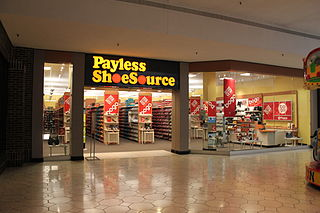 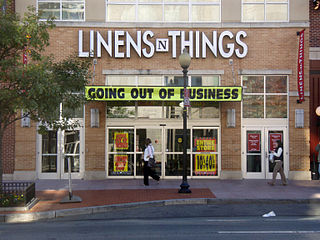 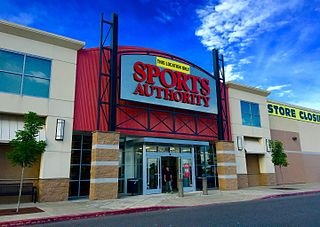 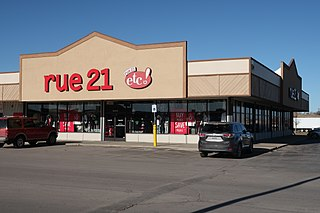 Photos by Flickr Photo / Laura Northrup, Dwight Burdette, Mr. Satterly, Kingofthedead, and Daniel Lobo
1990 - 2019
Causes of the retail apocalypse.  

Retail was overbuilt

Leveraged Buy Outs/Debt

Getting Stale or no longer competitive 

New Technology – IPODS, E-Readers, Streaming, ETC.
1990 - 2019
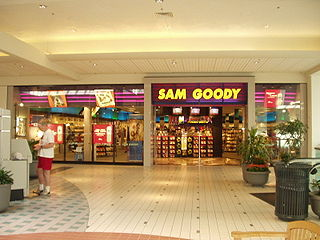 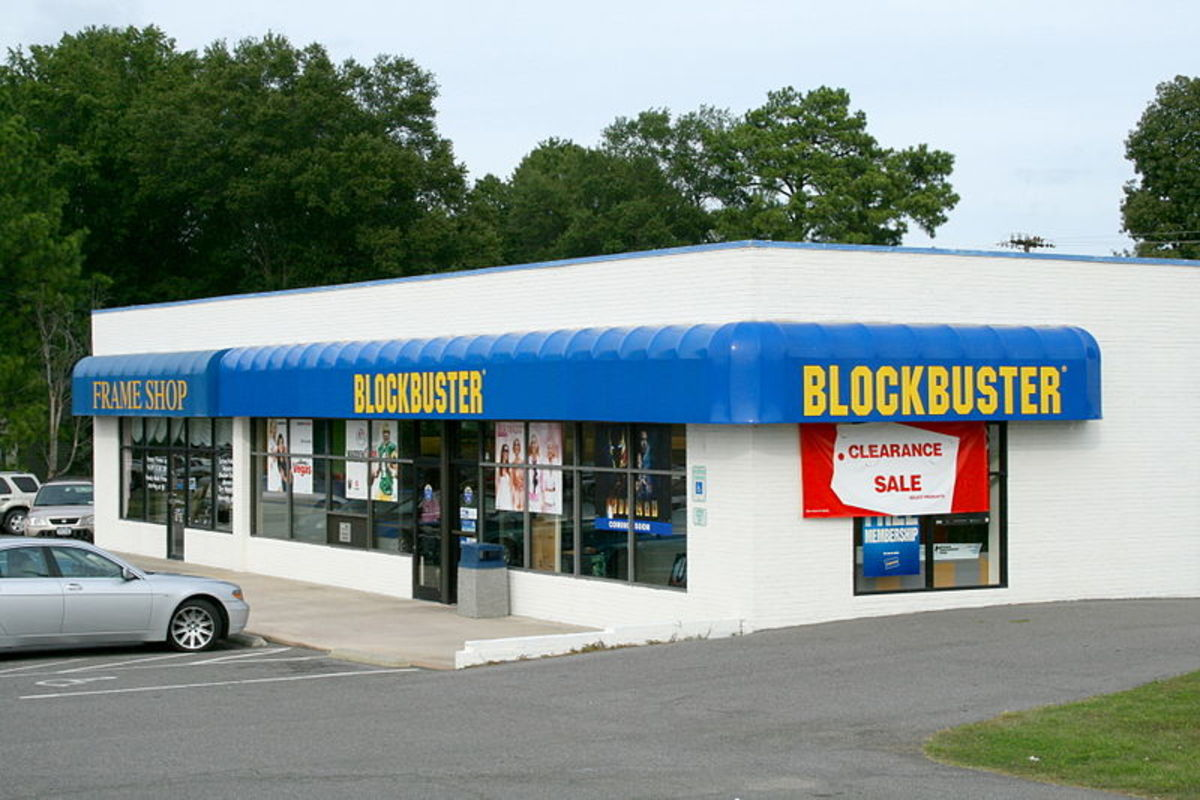 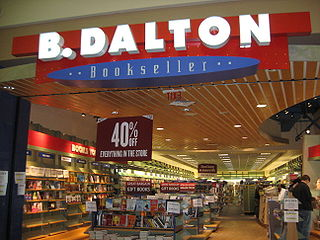 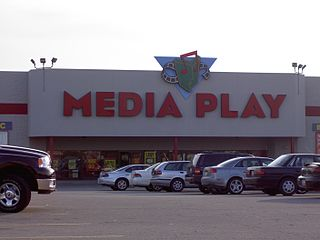 Photo byIldar Sagdejev (Specious), Adam Lautenbach, Punkrawker4783, Ente75
1990 - 2019
Causes of the retail apocalypse.  

Retail was overbuilt

Leveraged Buy Outs/Debt

Getting Stale or no longer competitive 

New Technology – IPODS, E-Readers, ETC. 

Experience Economy
1990 - 2019
Causes of the retail apocalypse beyond on-line shopping

Retail was overbuilt

Leveraged Buy Outs/Debt

Getting Stale or no longer competitive 

New Technology – IPODS, E-Readers, ETC. 

Experience Economy

In-Store Customer Experience
The Winners and Losers 2017
Losers  

Rue21

Sears/K-Mart

Payless Shoe Source

Walgreens 

Radio Shack 

Total Store Closings: 14,404
2019: 8,428
Winners 

5.  TJ MAXX

Autozone 

Aldi 

2.  Dollar Tree 

Dollar General

Total Store Openings: 18,532
2019: 11,393
The COVID Crisis and retail
Photo from Foko Retail
The Future ----
What do we know about the future – Nothing
					Professor Ethan Seltzer – Portland State University
Looking ahead
What to expect: 

Budget retailers dominate new chain construction. 

Generation Z 

Locally owned retailers growing. 

On line moving to bricks and mortar? – blurring the lines?

Do malls have a future? 

The End of Black Friday?
Contact Information
John Dornoff
John.dornoff@waterloo-ia.org
319-291-4366
References
Works Cited
 
Ault, Ben Unglesbee and Nicole. “Is the Road to Bankruptcy Paved by Private Equity?” Retail Dive, 9 Nov. 2018, www.retaildive.com/news/the-road-to-bankruptcy/540617/. 
Department, Published by Statista Research, and Sep 3. “Retail Stores: Openings and Closures U.S. 2017-2019.” Statista, 3 Sept. 2020, www.statista.com/statistics/757160/retail-store-opening-closing/. 
Fuller, Jennifer  Mann. “Closings Highlight Retail Woes Excess Stores Trigger Shakeout In Overbuilt U.S. Retail Industry.” Spokesman-Review, 27 July 1997.